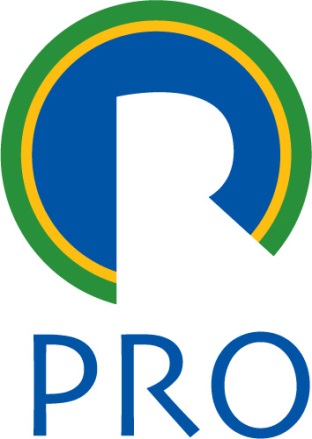 Engenharia Econômica
PRO 2303
Lista exercícios 2
Ex. 2.1 (adaptado de Hirschfeld, p. 110)
Dois equipamentos (Light e Pesado) são examinados. Ambos têm vida útil de dez anos. Os valores abaixo estão expressos em kR$ 1,00. A taxa mínima de atratividade é 20% a.a.
	Preço: 50 e 80
	Custo anual de operação e manutenção: 20 e 15
	Valor residual: 4 e 8

Qual deverá ser adquirido?

Dica: comparar o valor presente líquido de cada alternativa.

Resposta: Leve
Ex. 2.2 (adaptado de Hirschfeld, p. 116)
Dois sistemas de aquecimento predial (a gás e elétrico) são examinados. Os valores abaixo estão expressos em kR$ 1,00. A taxa mínima de atratividade é 10% a.a.
	Preço: 100 e 200
	Custo anual: 30 e 40
	Valor residual: 10 e 20
	Vida útil (anos): 6 e 9

Qual deverá ser adquirido?

Dica: considerar o prazo MMC.

Resposta: Sistema a gás
Ex. 2.3 (adaptado de Hirschfeld, p. 229)
Num cruzamento existe um semáforo comum. Os automóveis que necessitam virar à esquerda são obrigados a seguir em frente até um contorno e voltar ao local do semáforo para entrar, então, à direita. Esta operação demora cinco minutos, além de atravancar o trânsito.
	Por ano, passam nesse cruzamento cem mil veículos, dos quais 10% gostaria de virar à esquerda, sendo 20% destes comerciais e o restante de passeio. O custo de oportunidade de um minuto é de R$ 0,60 para veículos comerciais e R$ 0,20 para os de passeio.
	Um semáforo especial, com sinalização para entrada à esquerda, custa R$ 40 mil e tem vida útil de cinco anos. A taxa de equivalência é de 10% a.a. 

Vale a pena instalar o semáforo?

Dica: aplicar o método B/C.

Resposta: Sim.